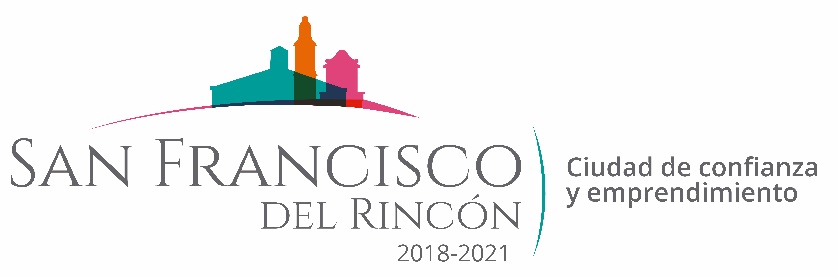 REPORTE MES DE MARZO 
MAQUINARIA
RENIVELACION EN LA COMUNIDAD DE SANTA RITA
FECHA TERMINO
CANTIDAD
UNIDAD
CONCEPTO
FECHA INICIO
M2
M2
M2
M2
M2
23/03/2020
27/03/2020
5,640
1,240
525
850
5,600
CALLE MORELOS
CALLE HIDALGO
CALLE NIÑOS HEROES
CALLE SANTA RITA 
CAMPO DEPORTIVO
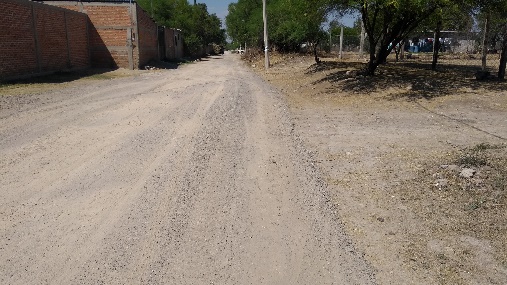 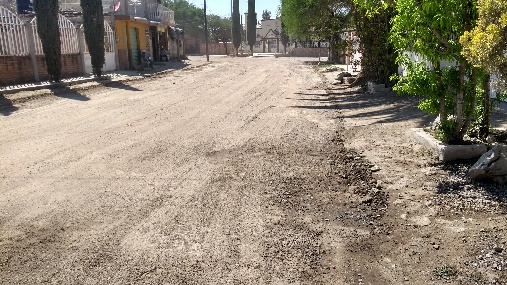 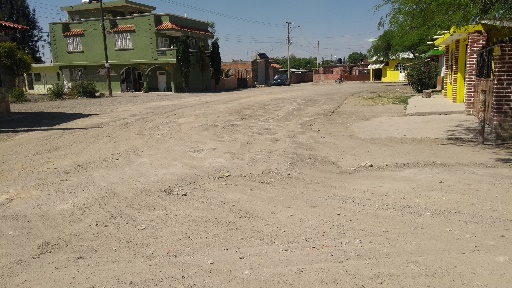 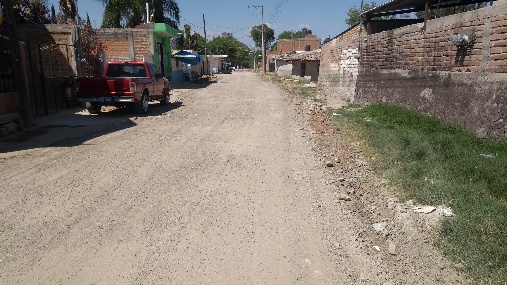 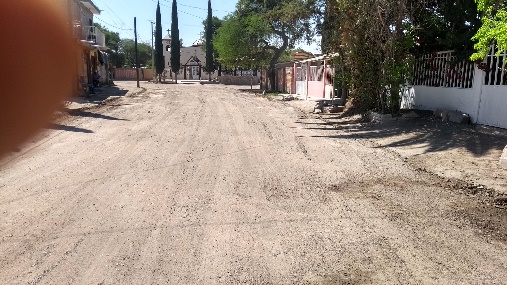 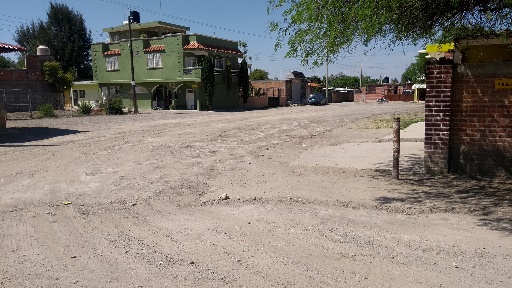 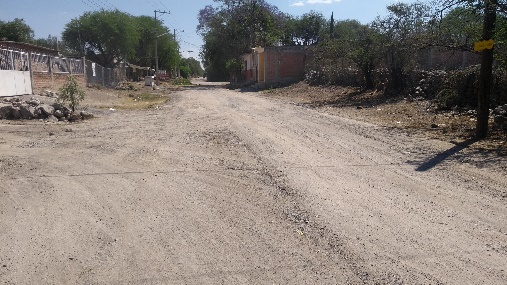 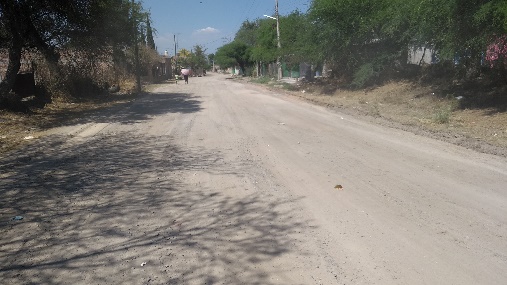 CALLE NIÑOS HEROES
CALLE MORELOS
CALLE SANTA RITA
CALLE HIDALGO